ITプロへの道
Eaner
チキンスープ
ないとだめなものですが……
飲みすぎて、太くて眠たくなる。
刺激がなくなる。
分かるけど、行動につながるまでの遠さは無限大（∞）
無限大の遠さを有限にするのは？
答えは…後で！
本題に入る
プロとして仕事の違い
ただオンスケして仕事を進むではなく、
製品のイメージを強く意識して、アジャイル開発で最善なやり方で行う
経験だけで仕事しない
いつも正しいと思うことは、ただ自己満足にすぎない。
スキルアップの意識をもって、疑問を持って検証すべき
複雑なことを簡単化
正しい方法ではなく、簡単な方法を選びがち。
複雑なことを簡単にすることが難しい。
AIの意識
スマートスピーカー
無人運転
無人レジ
無人ショップ
無人ソフトウェア開発
ソフトウェアの機械化、自動化	
開発ができる人、ただできる人は時代に遅れ、淘汰（とうた）になる	
淘汰ラインを知るべき
新技術の勉強
新技術は常に出るが、勉強しきれない、どうする？
技術力の基本の育成が必要

技術の本質を理解する
      生まれる理由（jQuery WRITE LESS DO MORE）
      コア部分と思想
      デザインパターン
資格取る＜＜＜＜活用する
技術者の要件
どういう要件を持つべき？
抽象的な考え方（物の共通特徴）
本来のあるべき姿を考える
結論を出す前、たくさん議論が必要
問題を報告するだけではなく、考案して検討に入る
最初の質問　　チキンスープを飲んで、行動につながるまで、無限大の遠さを有限にするのは？
いよいよ、答えを発表します～～
意識！意識！！意識！！！
IT業界のプロ意識が重要
プロ意識
この論点は、天才（タレントまで）を対象外にする
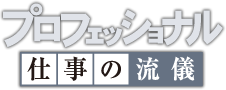 シロウト　VS　プロ
言われる通り、仕事する人。
問題の本質を即座に理解でき、対応も的確。
自分の実力を早く見せたく、実現に重視。
問題解決をするため、最善な案を考える。
問題解決の時間と価値？
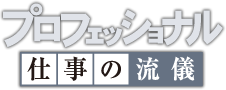 プロ：日本のたくみ精神
匠＝巧
匠→巧
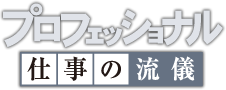 プロになるのは？
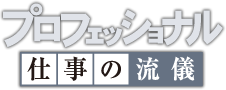 電卓で、下記の式を計算するとき、どうする？
1000*2000+15*8888
(12+55+77)*1.08/((222+0.1334)*4)
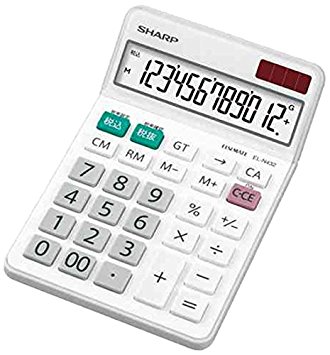 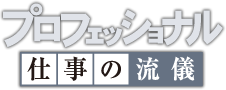 チキンスープ部分に入ります。
不便、難しい所を避けず、妥協しない
技術者としても、難しい技術（最適かも）を避けて自分なりの解決方法を採用
辛い所を乗り越え、後ですごく楽
「諦めたらそこで終わりでしょう！」って
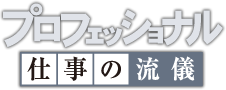 現場の仕事
修羅場しゅらば
報連相
提案
  　採用されないのはほとんど
  　それでもやる

進捗と問題点の報告
  　相手の気持ち、立場を考慮
  　リーダーから聞かれるより、空気を読んで報告
　　効果的なコミュニケーションを行う
人間関係＞＝技術力
自分中心ではなく、和
積極的に動かす、挨拶も
どんな事があっても、焦らずに協力を探す
自分の技術力を積極的にアピール
期待以上の働きをする
周りの人をサポートする意識
問題の本質を理解し、対応も早くて的確。他者の評価も高まる。
30代の生き方
おもてなし
健康第一
時間を大切に
家庭環境と育児
興味を広げる
貢献
最後。次回。
ご清聴ありがとうございました。
令和元年 2019-05-19